Two Losses Make a Win: How a Physicist Surprised Mathematicians








Tony Mann, 16 March 2015
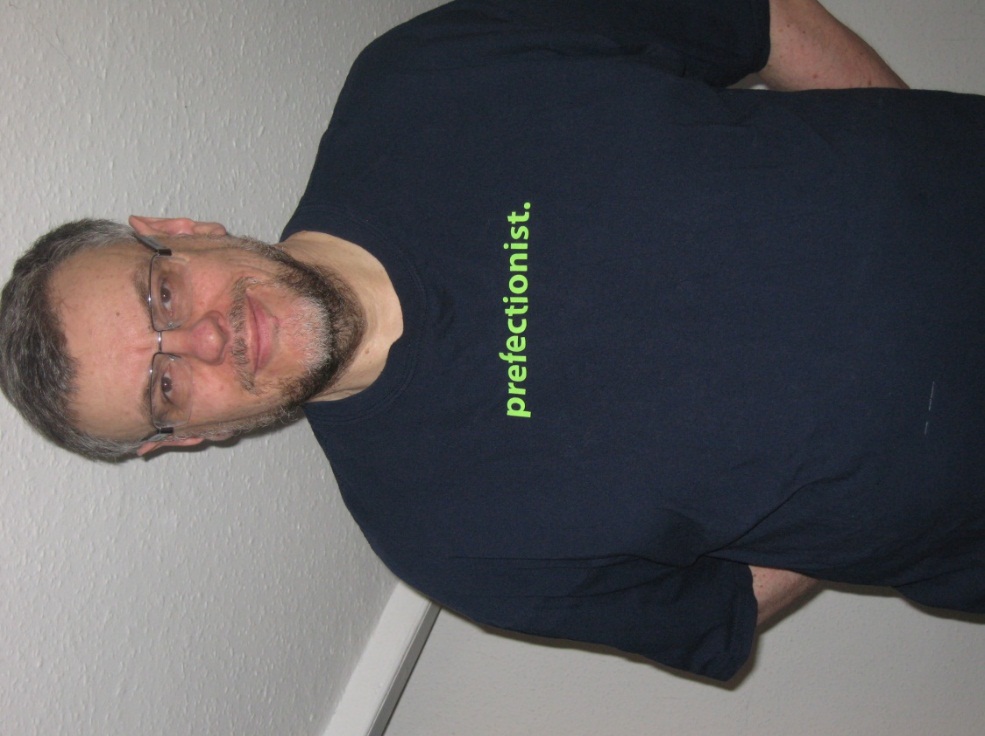 Paradoxes and Games
19 January – This Lecture Will Surprise You: When Logic is Illogical
16 February – When Maths Doesn't Work: What we learn from the Prisoners' Dilemma
16 March – Two Losses Make a Win: How a Physicist Surprised Mathematicians
Games in the Blackwell Sense
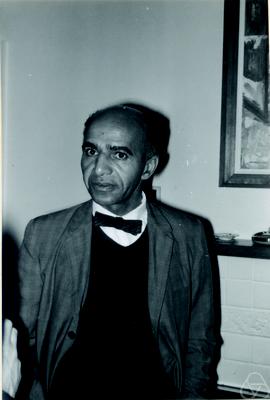 Is it always best to play the best move possible?
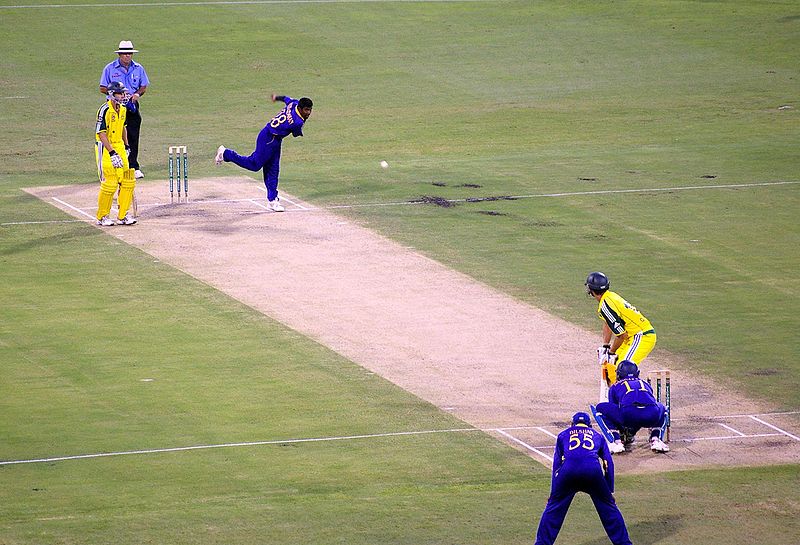 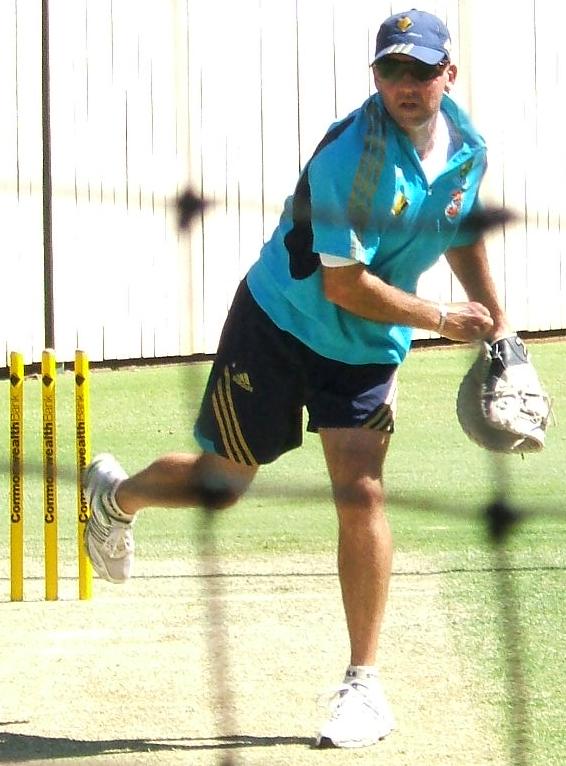 Capablanca
“You should think only about the position, but not about the opponent… Psychology bears no relation to it and only stands in the way of real chess.”
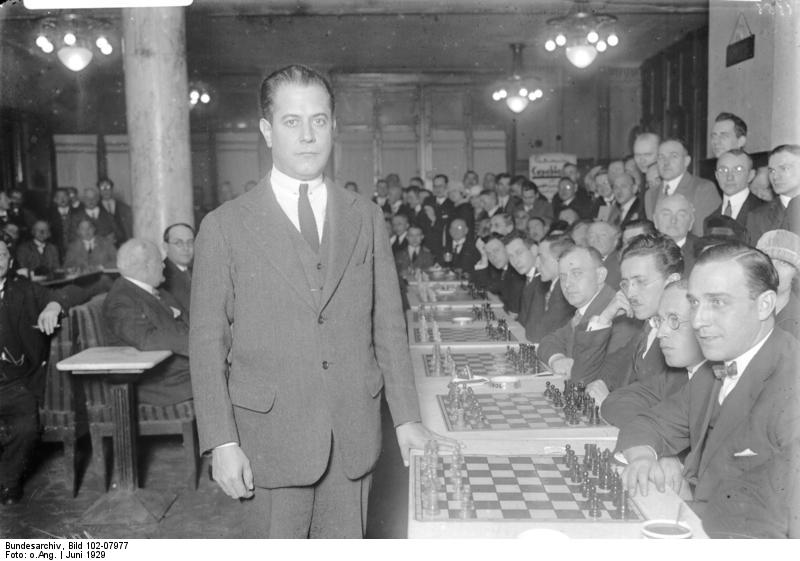 The Grosvenor Coup
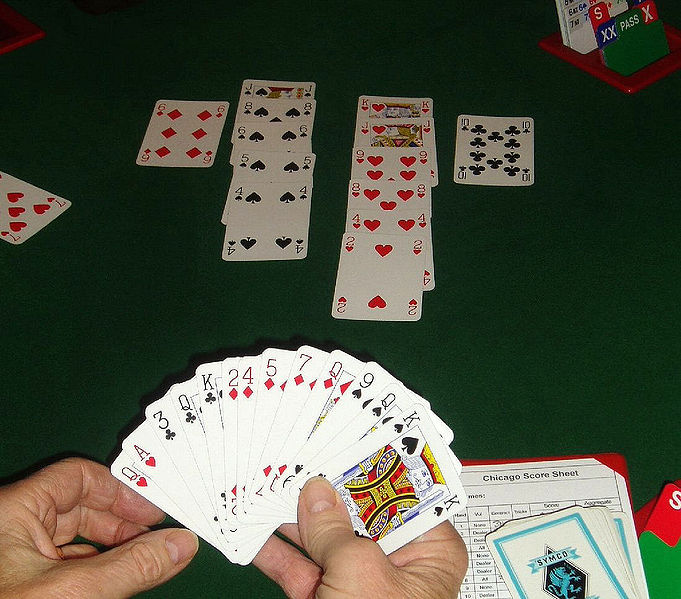 Finite games
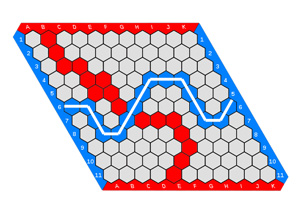 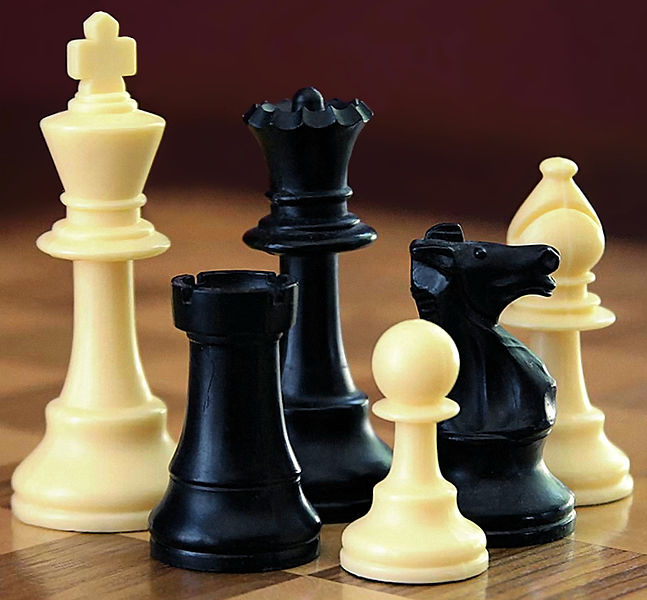 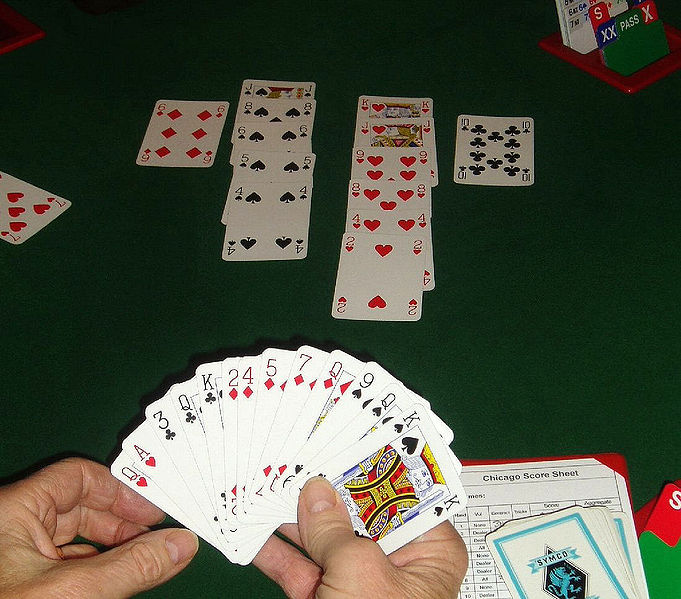 Hypergame
Two-player game

First player nominates any finite two-player game

Second player then takes first move in that game

So Hypergame is a finite game
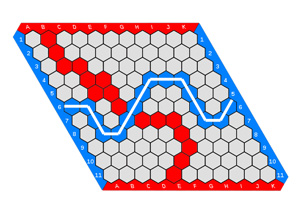 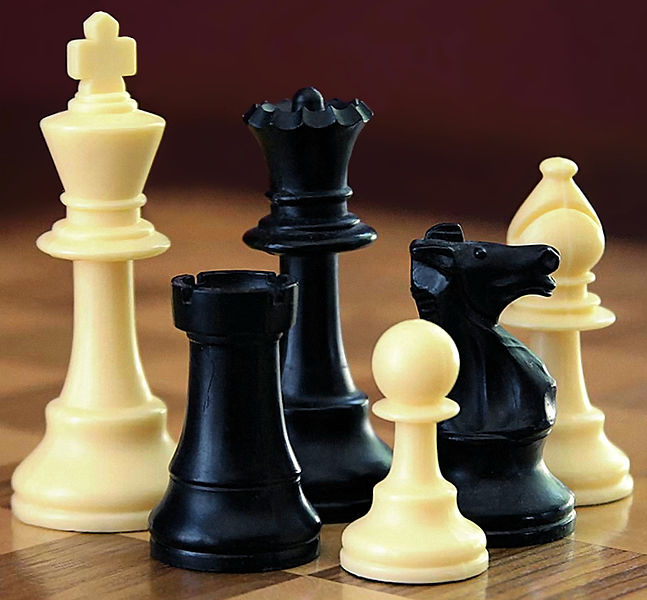 Hypergame
Last month I introduced Hypergame to Stephanie and Hurkan at the University of Greenwich Maths Arcade
Hypergame at Greenwich University
Hypergame at Greenwich University
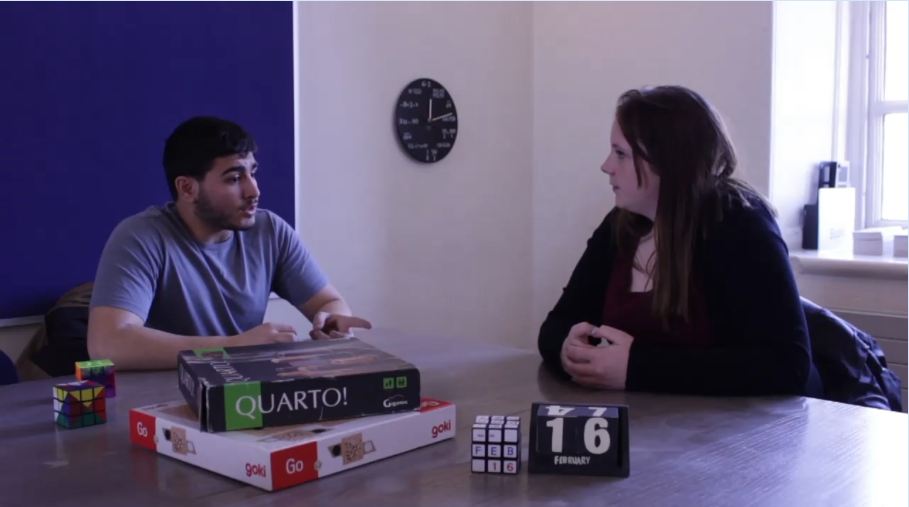 Hypergame
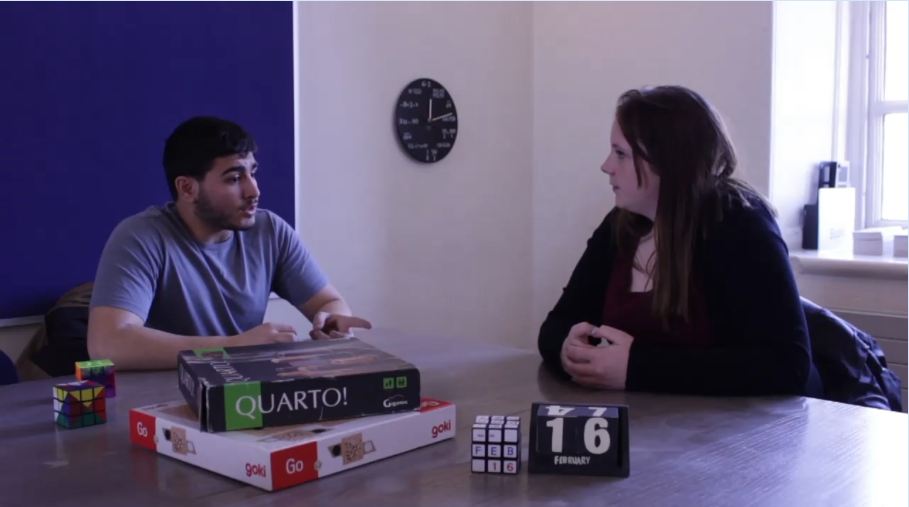 Hypergame is a finite game

But it seems it can go on for ever!
Hypergame
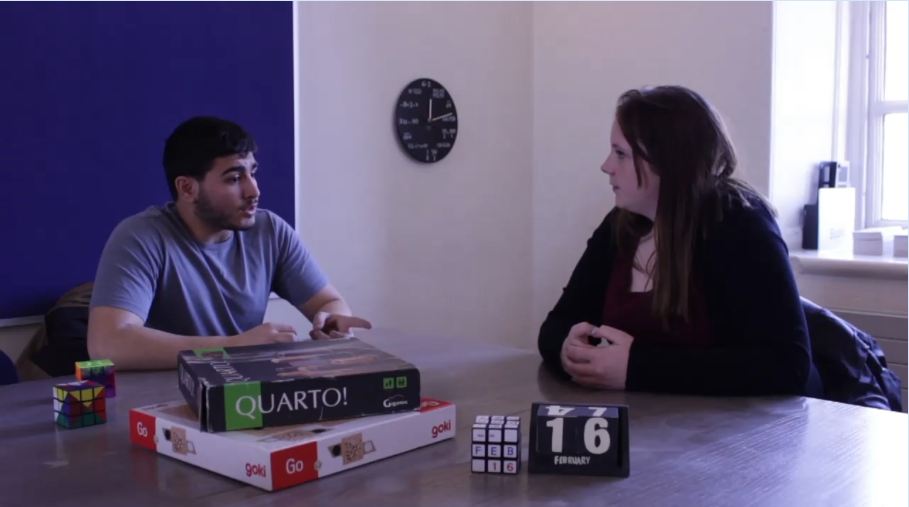 If Hypergame is a finite game

then it can go on for ever, so it’s not a finite game

But if it’s not a finite game, first player can’t choose it

in which case it can’t go on for ever so it is a finite game
Another game
A fair coin is tossed repeatedy

We both choose a sequence of three possible outcomes

Eg you choose HTT
I choose HHT

Whoever’s sequence appears first, wins

Eg THTHTTH … - you win
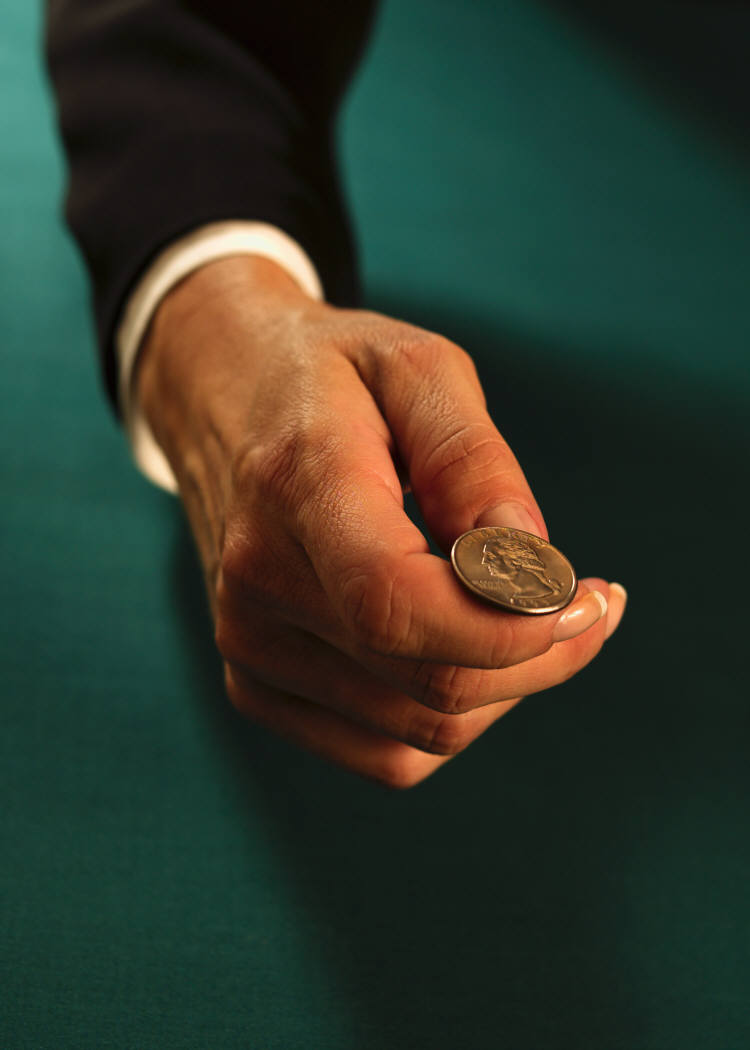 Another game
A fair coin is tossed repeatedy

We both choose a sequence of three possible outcomes

Eg you choose HTT
I choose HHT

Whoever’s sequence appears first, wins

Eg THTHTTH … - you win
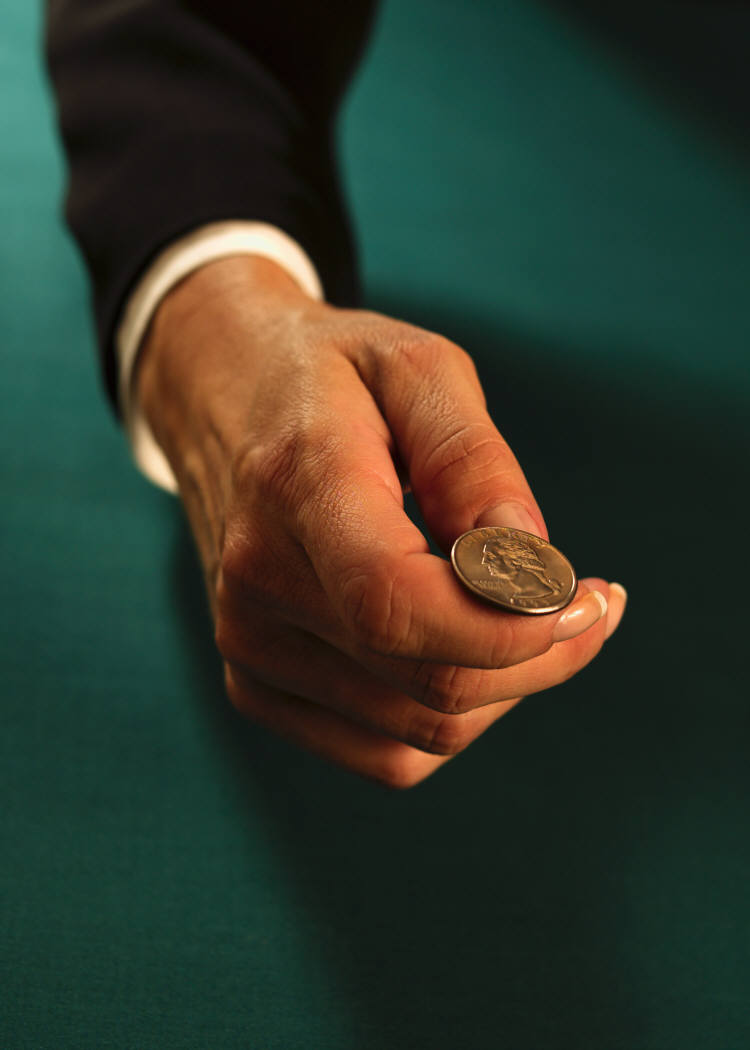 Penney Ante
You choose HHH

I choose THH

First sequence HHH occurs in tosses n, n+1 and n+2

If n = 1, you win (probability 1 in 8)

Otherwise, what was the result of toss n-1?

…..? H H H …

Must have been T, in which case I won!
Penny Ante
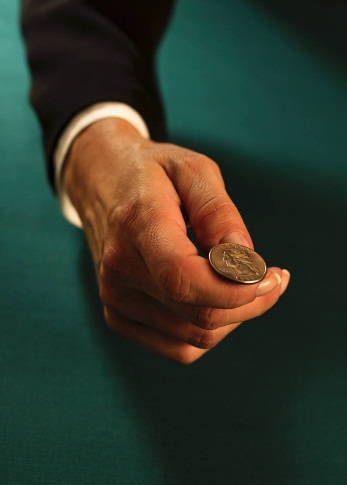 Transitivity
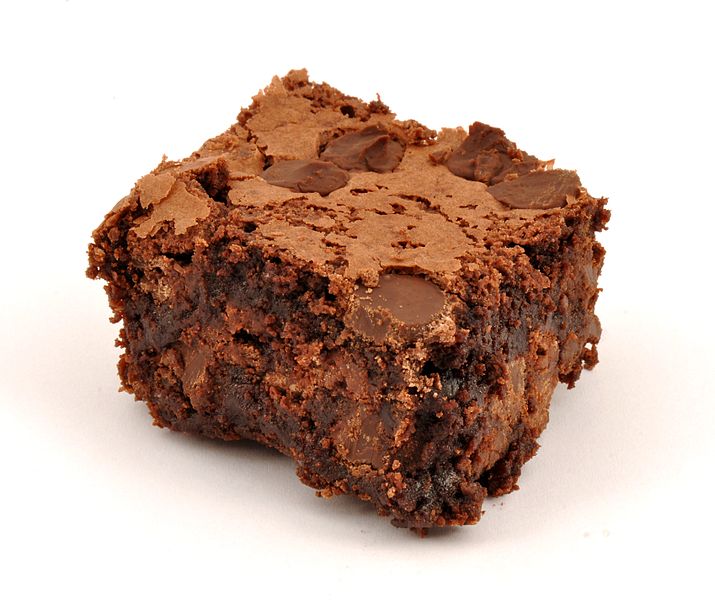 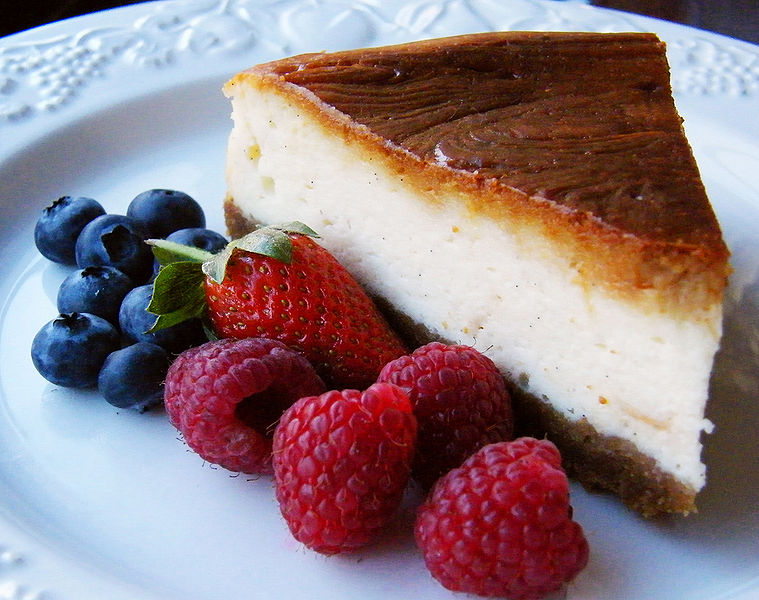 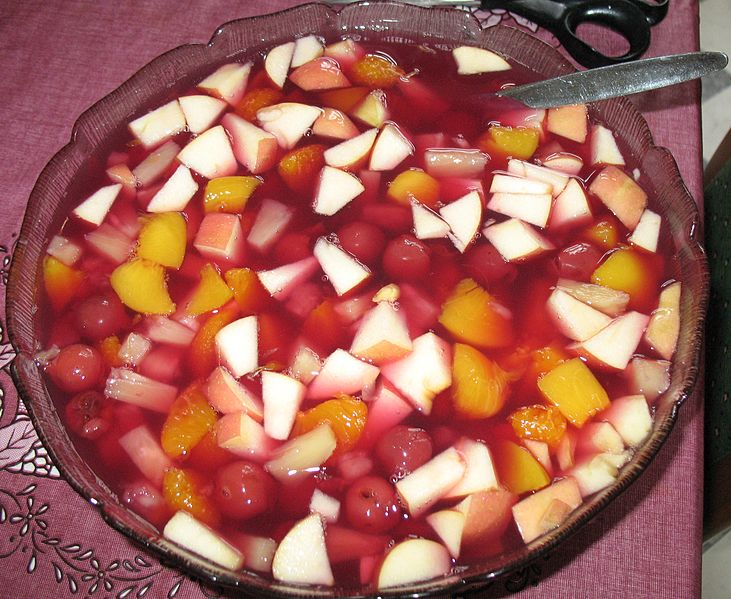 Intransitivity
TTH
BEATS
BEATS
BEATS
BEATS
HTT
THH
HHT
Chess Teams
Team A has players 1, 5 and 9
Team B has players 2, 6 and 7
Team C has players 3, 4 and 8
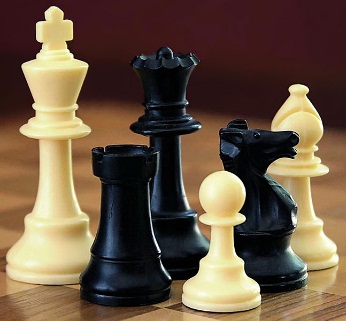 A beats B 2 - 1
Chess Teams
Team A has players 1, 5 and 9
Team B has players 2, 6 and 7
Team C has players 3, 4 and 8
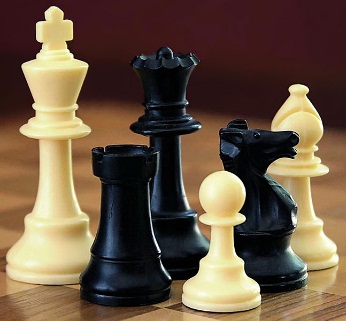 A beats B 2 - 1

B beats C 2 - 1
Chess Teams
Team A has players 1, 5 and 9
Team B has players 2, 6 and 7
Team C has players 3, 4 and 8
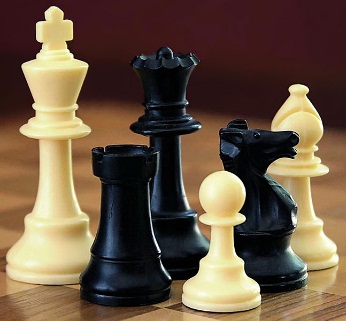 A beats B 2 - 1

B beats C 2 - 1 

C beats A 2 - 1
An interview
An interview
An interview
An interview
An interview
Are we wrong to think A is better than B?

If not, how did C’s presence hide A’s superiority?
Our final paradox
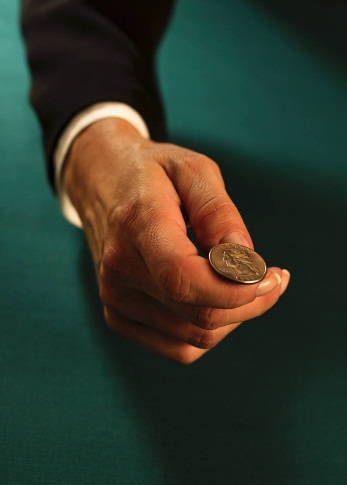 Two coin-tossing games

With biased coins
Game A: 
Coin lands heads with probability 0.5 – ε
where ε is small positive number
(eg ε = 0.005)
Game A in Microsoft Excel
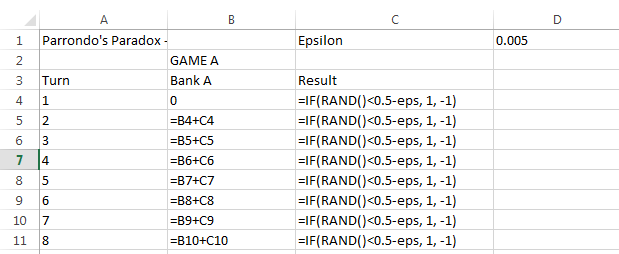 Game A in Microsoft Excel
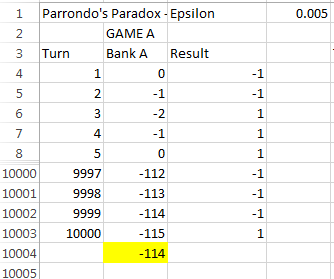 Simulation results – Game A
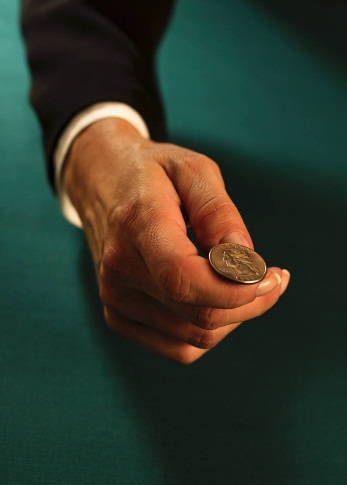 100,000 trials of 1000 rounds

I came out on top 36,726 times

Average result: loss of 9.892p per 1000 tosses
Game B – Two Coins
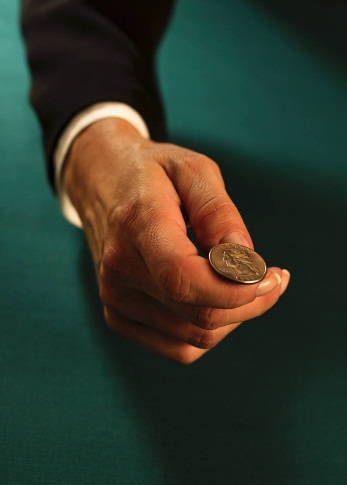 First coin
 Probabilty of heads is
0.1 - ε

Second coin
Probability of heads is
0.75 – ε

Use first coin if current capital is a multiple of 3, otherwise use second coin
Game B in Microsoft Excel
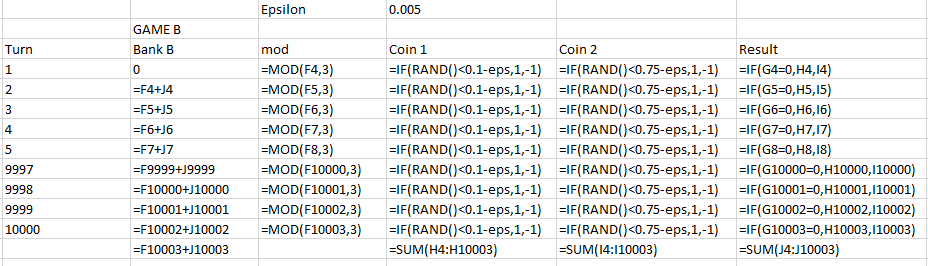 Game B in Microsoft Excel
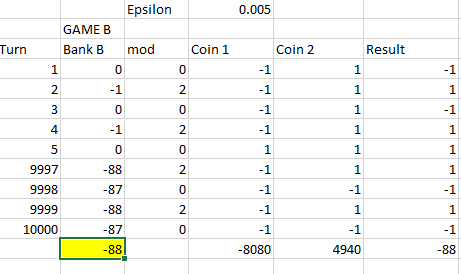 Simulation results – Game B
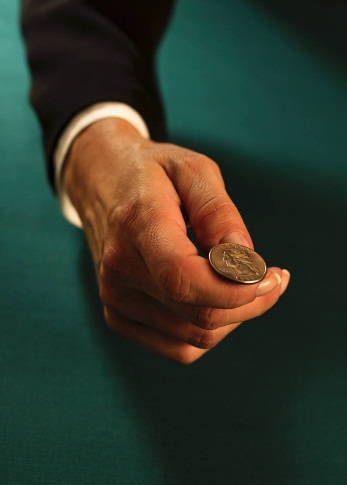 100,000 trials of 1000 rounds

I came out on top 32,529 times

Average result: loss of 9.135p per 1000 tosses
Two Games
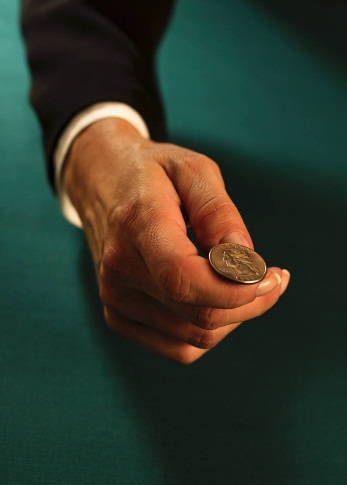 Game A and Game B are both games we expect to lose, in the long run

What if we combine them by switching between them randomly?
Random game in Microsoft Excel
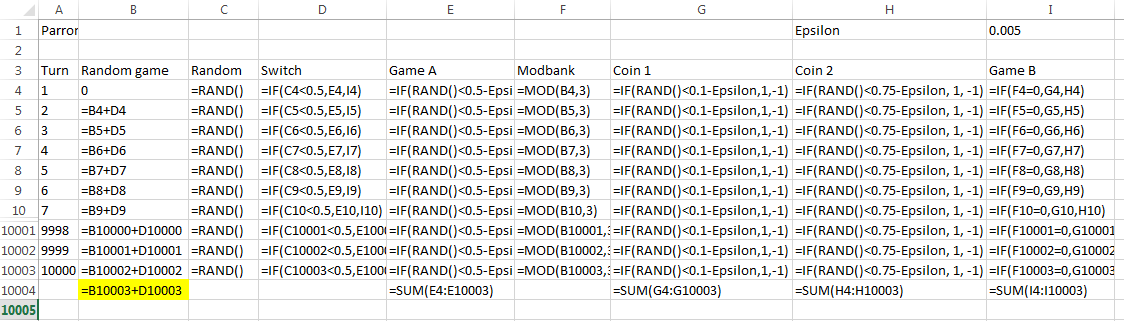 Random game in Microsoft Excel
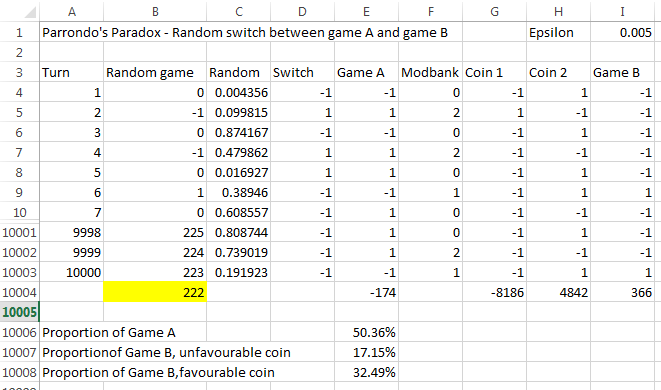 Random game in Microsoft Excel
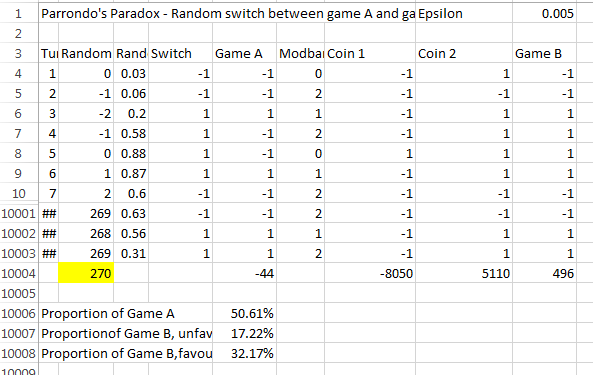 Random game in Microsoft Excel
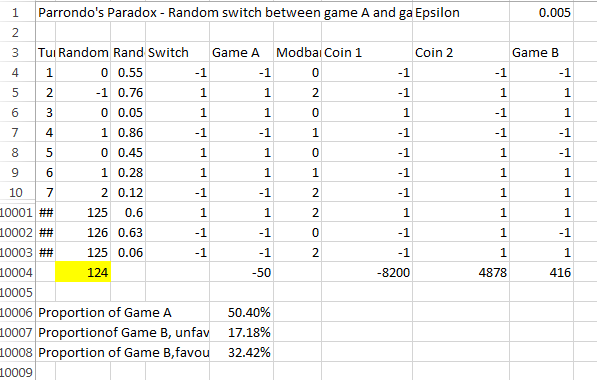 Simulation results – Random Switching
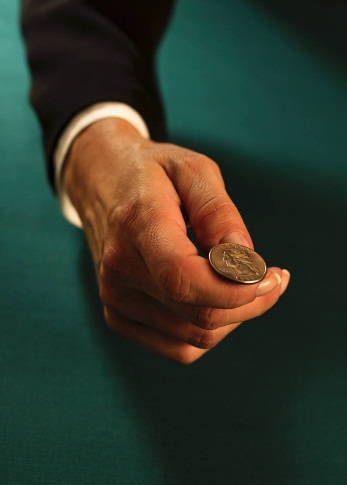 100,000 trials of 1000 rounds

I came out on top in 68,755

Average result: gain of 15.401p per 1000 tosses
What’s going on?
When we play game B on its own, we use unfavourable first coin just under 40% of the time

When we play random game, we use that coin only 34% of the times when we play game B rather than game A
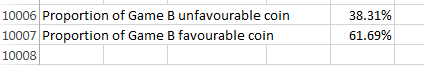 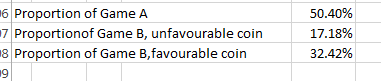 Parrondo’s Paradox
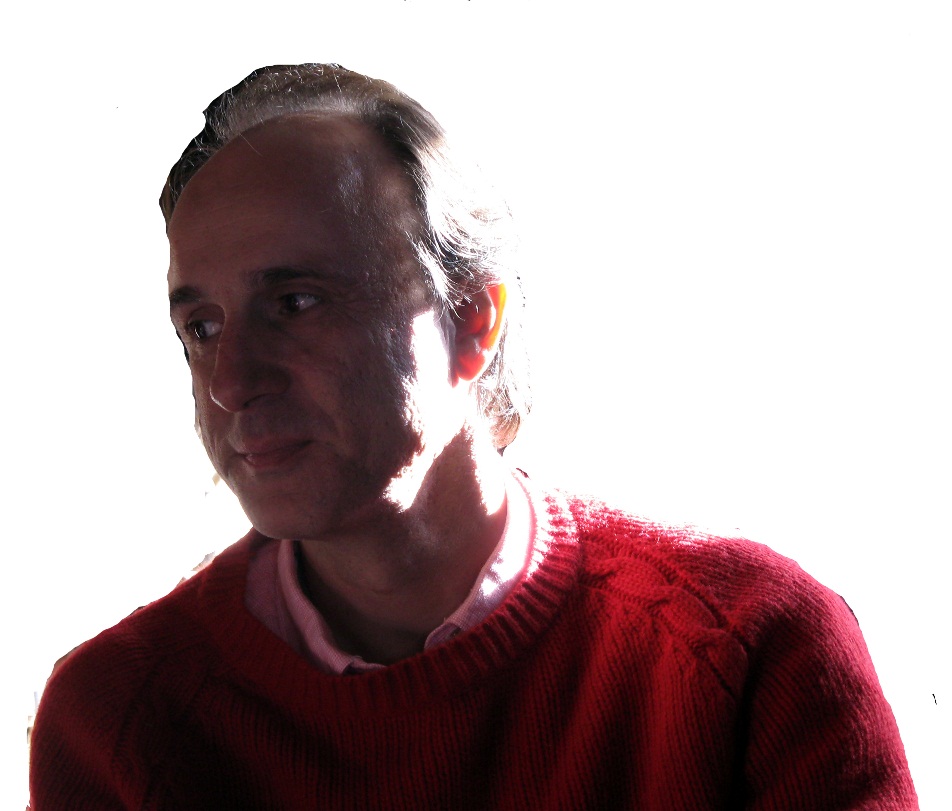 Juan Parrondo, quantum physicist

Working on Brownian Ratchet
Brownian Ratchet
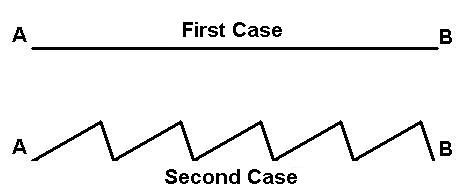 For animated simulation see http://elmer.unibas.ch/bm/
Applications
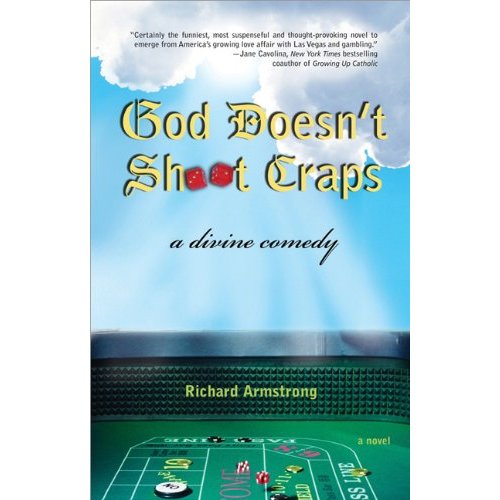 Casinos ?

Risk mitigation in financial sector ?

Biology, chemistry
Conclusion
Paradoxes in simple games

New discoveries

Maths can still surprise us!

Computers help our understanding

The value of simulation
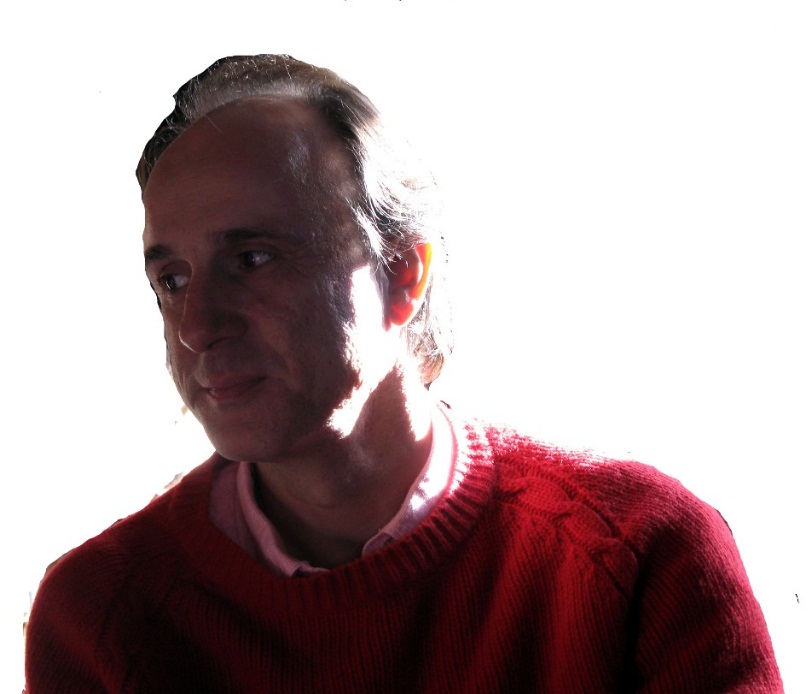 Back to the Greenwich Maths Arcade
Back to the Greenwich Maths Arcade
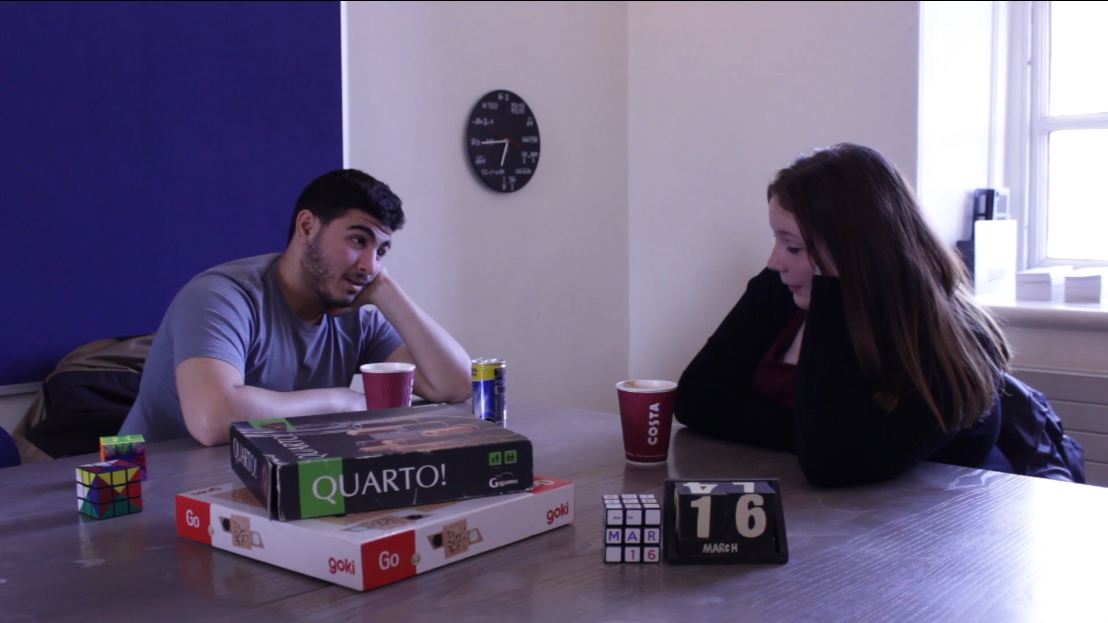 Many thanks to Stephanie Rouse, Hurkan Suleyman and Rosie Wogan
Thanks
Friends, colleagues, students

Everyone at Gresham College

You, the audience
Thank you for listening
a.mann@gre.ac.uk

@Tony_Mann
Acknowledgments and picture credits
Thanks to Noel-Ann Bradshaw 
and everyone at Gresham College

Video filming and production: Rosie Wogan
Games players – Hurkan Suleyman and Stephanie Rouse 
Slide design – Aoife Hunt

Picture credits
Images from Wikimedia Commons they are used under a Creative Commons licence: full details can be found at Wikimedia Commons
Lecturer: Noel-Ann Bradshaw
David Blackwell: Konrad Jacobs, Mathematisches Forschungsinstitut Oberwolfach gGmbH, Creative Commons License Attribution-Share Alike 2.0 Germany.
Cricket: Muttiah Muralitharan bowls to Adam Gilchrist, 2006, Rae Allen, Wikimedia Commons
Tim Nielsen: YellowMonkey/Blnguyen, Wikimedia Commons
Capablanca: German Federal Archives, Wikimedia Commons
Bridge: Alan Blackburn, Wikimedia Commons: public domain
Chess pieces: Alan Light, Wikimedia Commons
Hex: Jean-Luc W, Wikimedia Commons
Coin toss: Microsoft ClipArt
Chocolate brownie: anonymous, Wikimedia Commons
Cheesecake: zingyyellow, Wikimedia Commons
Fruit salad: Bangin, Wikimedia Commons
Juan Parrondo: Lecturer
Brownian Ratchet diagram: Ambuj Saxena, Wikimedia Commons